Nederlandse literatuur en cultuur na 1945
Literair-historische context 1945-1960
Het einde van WOII als breukmoment?
Ondervraging van het idee dat deze cursus definiëert
Periodisering is in literatuurgeschiedenis altijd een constructie (metaverhaal)
Samengesteld van breukmomenten, doorbraken en innovatie  (principes die het metaverhaal structureren)
Vanuit deze standpunt zou het cursus ook in 1955 kunnen beginnen
Redenen waarom WO II wel als een breukmoment voor de geschiedenis van NLse literatuur kan functioneren
Redenen waarom niet – continuïteiten
WO II wel als breukmoment – vernieuwing (NL)
Invloed van de oorlog: bezetting, oprichting van Kultuurkamer en papierschaarste - invloed op het literaire veld. 
Kultuurkamer:  door de bezetter ingevoerde instelling (eind 1941)                           : kunstenaars moeten verplicht lid worden. Weigering = publicatieverbod
                              : illegale publicatie = hoge boete. 
Na de oorlog wordt collaboratie in Nederland op basis van lidmaatschap in de Kultuurkamer bestraft door verbod op publicatie.
Alle uitgegeven boeken waren aan censuur onderworpen: „boeken die blijk gaven van ‘waardeering [...] voor Joden, de levende leden van het Oranje-huis, voor het marxisme, bolsjewisme of andere vijanden van het Duitsche Rijk, of die het nationaal-socialisme of het fascisme bestrijden’ werden afgekeurd.”
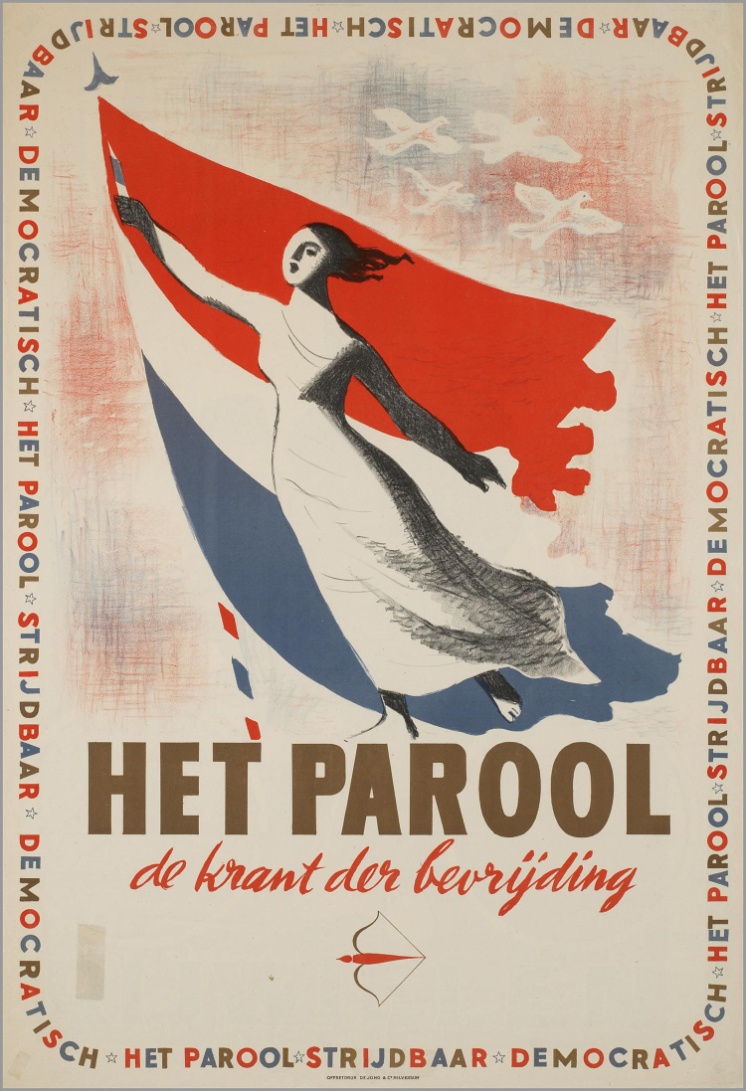 WO II wel als breukmoment – vernieuwing (NL)
auteurs die niet lid zijn geworden van de Kultuurkamer hadden de kans om in ondergrondse uitgeverijen of in verzetstijdschriften te publiceren. 
Oprichting van illegaal verspreide kranten tijdens de bezetting: Het Parool en Vrij Nederland (vandaag landelijke kranten). 
Uitgeverij gestart als verzetsuitgeverij: De bezige bij – na de oorlog een commerciële uitgeverij die ruimte bood aan iedereen ongeacht zijn of haar maatschappelijke zuil
WO II als breukmoment – vernieuwing (BE)
Andere situatie (militair bestuur) - het culturele leven niet beperkt door eenKultuurkamer.
 Daarom nauwelijks illegale verzetsliteratuur. 
 Bij de flaminganten (de Vlaamse beweging) was er sympathie voor de politiek van het Derde Rijk (Vlamingen in de Duitse propaganda als broedervolk).
 Vlaamse beweging na de oorlog op het politieke en culturele niveau door de collaboratie in diskrediet gebracht.
 Geen straffen uitgedeeld na de oorlog voor ideologische collaboratie
WO II wel als breukmoment – literaire veld
Dood van drie publieke intellectuelen en literatoren aan het begin van de oorlog gestorven – kritische vacuüm
Menno ter Braak (zelfmoord gepleegd in 1940 bij de kapitulatie van het Nederlandse leger)
Edgar du Perron (stierf op dezelfde dag aan een hartaanval) 
Hendrik Marsman (gesneuveld in een schipongeluk tijdens zijn vlucht naar Engeland)
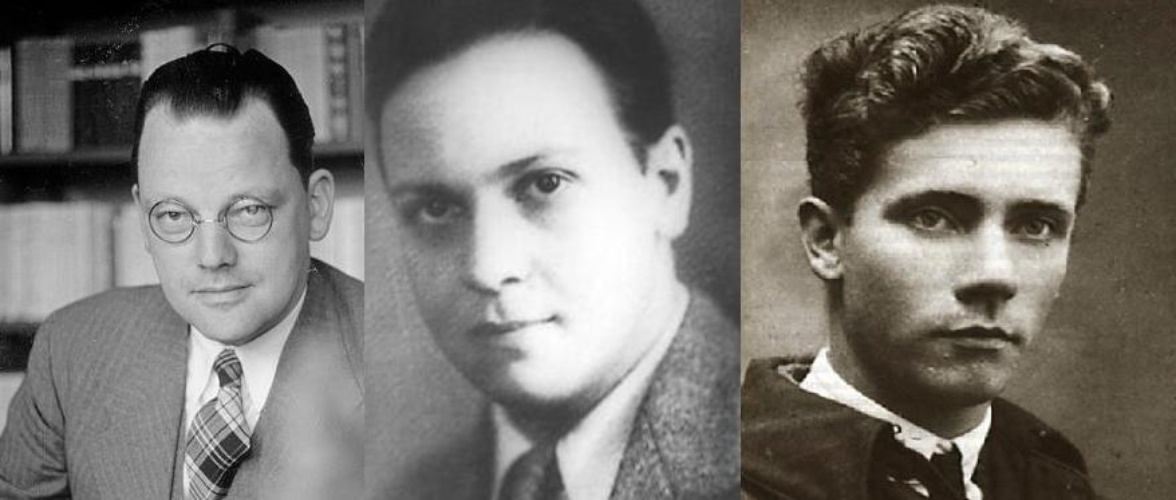 WO II als geen breukmoment - continuïteiten
Verzuiling: organisatie van het sociale leven langs ideologische lijnen/zuilen: protestantse, katholieke, socialistische en liberaal-humanistische zuil. 
organisaties/verenigingen binnen een zuil:  scholen, sportverenigingen, omroepzenders, televisiezenders, kranten, uitgeverijen, jeugdorganisaties. 
Spiegel hiervan op het politieke niveau: politieke partijen volgens de wereldbeschouwing van de zuilen beantwoorde
partij voor protestanten, katholieken, socialisten, vrijzinnigen).
nationale politiek: samenwerking tussen de partijen
Verzuiling afbeelding
Verzuiling – naorloogse doorbraak?
meteen na de oorlog hoop op doorbraak door bezetting en samenwerking in het verzet
Vertegenwoordiging van deze gedachte op het politieke niveau: PvdA: alternatief tot het stemmen langs de confessionele lijnen of de lijnen van klasse. 
Op het literaire niveau: equivalent op doorbraak gedachte - De bezige bij uitgeverij voor schrijvers van alle zuilen. 
De meerderheid van het sociale leven speelt zich in de jaren 50 langs de zuilen af.  
De reden voor terugkeer naar verzuiling in maaatschappelijke leven: reactie op de onzekerheid van de oorlogsjaren en een behoefte aan de vertrouwde en veilige omgeving van de eigen zuil. 
geleidelijke ontzuiling pas in de jaren 60
Maatschappelijk klimaat gereflecteerd in literatuur
Literatuur kan getuigen van het braaf, burgerlijk, grotendeels godsdienstig klimaat  
Inzending van 575 sonnetten als antwoord op de sonettenprijsvraag georganiseerd door de Maatschappij der Nederlandse letterkunde in 1950. 
Eisen: alleen formeel, inhoudelijk keuze van de dichter 
Beoordelingscriterium: “schoonheid en oorspronkelijkheid” 
belangstelling voor deze traditionele vorm (aantal sonetten)
Winnaar sonnettenprijsvraag
„In Memoriam“ – W. M. Frederiks (pseud.)	„sonnet“ - Lucebert

Het is niet waar dat je bent weggegaan,	ik
Want ik blijf altijd bij je glimlach waken		mij
En verder kan de wereld mij niet raken		ik
En verder gaan de dingen mij niet aan,		mij
 
Want uit mijn wezen is de kern genomen	mij
 En verder gaan de dingen mij niet aan.		ik
 De jaren om dit doodsbed staan		mij
 Als vreemdelingen, die voor mij niet komen.	ik
 
Zo wacht ik; zo bewaak ik de kristallen		ik
Minuten van die uitgestreden strijd,		ik
En als de zware dagen langs ons vallen		mij
Hoor ik mijn voeten lopen door de tijd;		mij
Hoor ik mijn voeten lopen langs het smalle	mij
Slapende pad, dat naar jouw glimlach leidt	ik
Maatschappelijk klimaat gereflecteerd in literatuur
Opmerkingen van de vertegenwoordigers van de Maatschappij bij de sonetten: Resultaat van wat men kan noemen een onderzoek naar de publieke opinie, [...] zal [...] kunnen getuigen van hetgeen er ten jare 1950 leefde in de harten der Nederlanders en der Vlamingen, volkeren, ook blijkens het ingezondene, met een hoog peil van beschaving.’
geloof speelt in veel sonnetten een centrale rol. Jury van de Maatschappij: : ‘[...] bij alle verscheidenheid van onderwerp ontvangt de lezer toch als onmiddellijke indruk deze, dat de barbarie van de bezettingsjaren niets heeft kunnen afdoen van de Christelijk-godsdienstige inslag van ons volk.’
Maatschappelijk klimaat getuigt van continuïteit
De contrast tussen het sonnet ingezonden voor de prijsvraag (traditionele vorm, ideologisch-gewortelde zekerheid, christelijke overtuiging, zelf-expressie) en Luceberts sonnet laat een drang naar vernieuwing zien
De sonnettenprijsvraag illustreert in hoeverre de maatschappelijke klimaat aan het begin van de jaren 50 gekenmerkt werd door de vooroorlogse continuïteit
Kenmerken van naoorlogse proza – ontluisterend realisme
Prozaïsten getuigen van het schok van de oorlog voor de idealen van de westerse beschaving. 
Romans van de naoorlogse generatie prozaisten  gekenmerkt door “het levensgevoel van zijn generatie helemaal verklaart uit oorlogservaringen: neemt toch aan dat er bij ons op de plaats van ‘de ziel’ een leegte is en dat het woord ‘god’ behoort tot de andere narigheden waarvan wij nu toch wel de smaak verloren hebben. Want waar god was hebben wij nu een blindedarmontsteking, het vocht van de pleuritis, een uitgeschoten oog of een leegte in de maag: honger. (Simon Vinkenoog)
Vroege werken van Hermans, Reve en Blaman bestempeld met de label ontluisterend realisme: „een uitdrukking zijn van het specifieke levensgevoel van de generatie die in de jaren twintig geboren werd, opgroeide tijdens de bezetting en daarna in een wereld terechtkwam die geen alternatief te bieden had voor waarden die voorgoed in diskrediet schenen te zijn geraakt.“
kenmerken van deze label: anti-idealistische kijk op het leven, uitdrukking van een tijdsbeeld, absurdisme en nihilisme, cynisme, walging, existentialisme en nasleep van de oorlog.
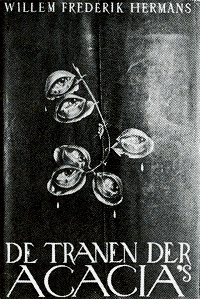 Proza – ontluisterend realisme
oorlogsjaren als verklaringsgrond, existentialisme
 als filosofisch referentiepunt
Romans als De avonden, Ik heb altijd gelijk 
 of De tranen der acacia‘s worden door de literaire
 kritiek op grond van deze kenmerken bestempeld
De kritiek was verzuild (veel christelijke critici):
 die keurden het nihilisme en de ontkenning van
hogere waarden in de romans af op
levensbeschouwelijke gronden. 
„Zo'n geloofsbelijdenis zou in onze tijd potsierlijk klinken: niemand heeft daar om gevraagd.“ (Ton Anbeek, Geschiedenis van de Nederlandse literatuur)
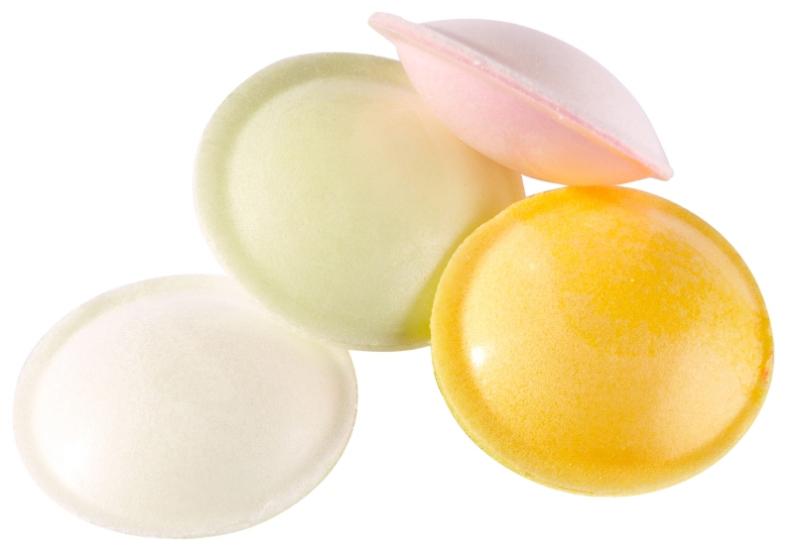 Literaire affaires
Naorloogse literaire affaires getuigen ook van het maatschappelijke klimaat en de proza
Rechtszaak rond Ik heb altijd gelijk W. F. Hermans (1952). Reactie van voornamelijk katholieke kranten op een voorpublicatie van het eerste hoofdstuk: belediging van een bevolkingsgroep:
’De Katholieken! Dat is het meest schunnige, belazerde, onderkruiperige, besodemieterde deel van ons volk! Maar díe naaien er op los! Die planten zich voort! Als konijnen, ratten, vlooien, luizen. Die emigreren niet! Die blijven wel zitten in Brabant en Limburg met puisten op hun wangen en rotte kiezen van het ouwels vreten!”
De Volkskrant en De Tijd riepen op tot strafvervolging van de auteur en noemden de tekst „smeerlapperij“ en de auteur „satan“
De fractievoorzitter van de Katholieke Volkspartij heeft de rechtszaak in gang gezet
Hermans wordt vrijgesproken, zijn verdediging: de auteur is niet verantwoordelijk voor de gedachten van een personage
De hele rechtszaak kan gezien worden als een botsing tussen literatuur (met een ondermijnend wereldbeeld) en de verzuilde maatschapelijke instituties (kranten, politieke partijen) die bepaalde waarden uitdragen